Қазақстан Республикасының Ұлттық экономика министрлігі
«Қазақстан Республикасының кейбір заңнамалық актілеріне Мемлекет басшысының жекелеген тапсырмаларын іске асыру мәселелері бойынша өзгерістер мен толықтырулар енгізу туралы» Заң жобасы
2022 жыл, маусым
Заң жобасы
Мемлекет басшысының 2022 жылғы 11 қаңтардағы Қазақстан Республикасы Парламенті Мәжілісінің отырысында берген заңнамалық тапсырмаларын
Мемлекет басшысының 2022 жылғы 21 қаңтардағы ірі отандық бизнес өкілдерімен кездесу қорытындысы бойынша айтылған заңнамалық тапсырмаларын  
Мемлекет басшысының ел дамуында ерекше әлеуметтік-экономикалық маңызы бар өзге де тапсырмаларын іске асыру мақсатында әзірленді
2
Түзетулер келесі блоктар бойынша ұсынылады
Мемлекеттік сатып алу және «Самұрық-Қазына» ҰӘҚ» акционерлік қоғамының сатып алу тәртібін қайта қарау 
Бюджетаралық қатынастарды реформалау
Жеке монополиялық операторлардың мемлекеттің экономикалық функцияларын жүзеге асыруына тыйым салу
Мемлекеттік-жекешелік әріптестік тетіктеріне қойылатын жаңа тәсілдерді әзірлеу
Ведомстволардың басқа мемлекеттік органдарда бар ақпаратты талап етуіне және жинауына тыйым салу 
Креативті индустрияларды ынталандыру және дамыту
Мемлекеттік қызметке кіру үшін кандидаттарды іріктеу рәсімін оңайлату
3
Түзетулер келесі блоктар бойынша ұсынылады (жалғасы)
Инвестициялар туралы келісімдер жасасу тетігін жетілдіру
Уәкілетті экономикалық операторлардың қызметіне қойылатын талаптарды қатаңдату 
Электр энергетикасы саласын дамыту
Жанар-жағармай материалдарын өндіру және тарату жүйесін реформалау
Тауарлық газдың жаңа тұтынушыларын анықтау 
Сыртқы сауда қызметін кедендік-тарифтік және тарифтік емес реттеуді жетілдіру
Әлеуметтік маңызы бар азық-түлік тауарларына бағаның негізсіз өсуіне жол бермеу мақсатында сауда базарларының қызметін реттеу тетігін жетілдіру
4
Блок 1 – Мемлекеттік сатып алу және «Самұрық-Қазына» ҰӘҚ» акционерлік қоғамының сатып алу тәртібін қайта қарау
МЕМЛЕКЕТТIК САТЫП АЛУ
Мемлекеттік сатып алу туралы шартты тікелей жасасу арқылы бір көзден алу тәсілімен мемлекеттік сатып алудың келесі негіздерін алып тастау:
мемлекеттік материалдық резервке тауарларды сатып алуды;
жедел-іздестіру, қарсы барлау қызметін, тергеу әрекеттерін жүзеге асыру үшін қызметтік үй-жайларды, көлік және өзге де техникалық құралдарды, ақпараттық жүйелерді, мүлікті, сондай-ақ оларды ұстау, қызмет көрсету және техникалық қолдау бойынша көрсетілетін қызметтерді сатып алуды;
Қазақстан Республикасының заңнамасына сәйкес актімен айқындалған тұрғын емес мақсаттағы үйлерді, құрылыстарды, ғимараттарды, үй-жайларды сатып алуды.
Қосалқы мердігерлерге (бірлесіп орындаушыларға) берілуі мүмкін жұмыстар мен көрсетілетін қызметтердің белгіленген шекті көлемдері (көлемнің ½) асып кеткен жағдайда шартты бұзу туралы талап

КВАЗИМЕМЛЕКЕТТІК СЕКТОР СУБЪЕКТІЛЕРІНІҢ САТЫП АЛУЫ
«Самрұқ-Қазына» ҰӘҚ» АҚ және оның портфельдік компанияларының сатып алуын жүзеге асыру тәртібін бәсекелестікті қорғау және дамыту жөніндегі уәкілетті органмен келісу;
«Самрұқ-Қазына» ҰӘҚ» АҚ сатып алуында холдингішілік кооперация шеңберінде сатып алу тәсілін алып тастау;
Сатып алуға бақылау жүргізу үшін негіздерді кеңейту (сатып алу тәсілдеріне қарамастан сатып алуға шағымдану).
5
Блок 2 – Бюджетаралық қатынастарды реформалау
Бюджетаралық қатынастарды жетілдіру шеңберінде Бюджет кодексінде мынадай нормаларды көздеу жоспарлануда:
салықтық және салықтық емес түсімдердің жекелеген түрлерін жергілікті деңгейге беру;
жалпы сипаттағы трансферттерді есептеу кезінде қабылданған көрсеткіштерге бюджеттік мониторингті қамтамасыз ету және тиісті бюджеттік бағдарламаның орындалуы туралы талдамалық есепті қалыптастыру үшін ОМО-ға бюджеттік мониторинг нәтижелерін Қаржыминіне беру;
жалпы сипаттағы трансферттердің есептері бойынша қорытындының жобасын жасау және оны республикалық бюджет комиссиясына шығару;
жалпы сипаттағы трансферттердің есептеулеріне берілетін ақпараттың негізділігі, анықтығы үшін ОМО мен ЖАО-ның жауапкершілігі.
6
Блок 2 – Бюджетаралық қатынастарды реформалау (жалғасы)
Салықтық және салықтық емес түсімдердің жекелеген түрлерін жергілікті деңгейге беру
Облыстық бюджет, республикалық маңызы бар қала, астана бюджеті
жануарлар дүниесін пайдаланғаны үшін төлемақы;
тарихи шығындарды өтеу жөніндегі төлемақы;
мұнай секторы ұйымдарынан түсетін түсімдерді қоспағанда, зиянды өтеу туралы талап қоюлар бойынша табиғат пайдаланушылардан алынған қаражат;
сот орындаушылары салатын әкімшілік айыппұлдар, өсімпұлдар, санкциялар, өндіріп алулар
РБ





Өндірушілердің бензинді, дизель отынын, газохолды, бензанолды, нефрасты, жеңіл көмірсутектер қоспасын және өзі өндірген экологиялық отынды көтерме саудада өткізуіне арналған акциз
Жергілікті бюджеттердің қаржылық дербестігін ұлғайту
32 млрд.тг
44 млрд.тг
Аудандық бюджет (облыстық маңызы бар қала)
- мемлекеттік баждар
145 млрд.тг
2025 жылдан бастап ЕАЭО мұнай және мұнай өнімдерінің бірыңғай нарығының жұмыс істеуіне байланысты бензин мен дизель отынына арналған акциздер мөлшерлемелерін кезең-кезеңімен ұлғайту
7
Блок 3 – Жеке монополиялық операторлардың мемлекеттің экономикалық функцияларын жүзеге асыруына тыйым салу
бағаны реттеу

өзге қызметті шектеу

басқа компанияларға қатысуға тыйым салу

кейінге қалдыру кезеңі

жариялылық

бизнеске шығындарды өтеу
СҰРАҚ ТАРИХЫ
АРНАЙЫ ҚҰҚЫҚ ИНСТИТУТЫ
Бәсекелестікті дамыту мәселелері бойынша 2022 жылғы 3 қаңтардағы Заңда операторларды реттеу үшін «арнайы құқық» институты құрылды.
АҒЫМДАҒЫ ЖАҒДАЙ
ҰСЫНЫЛАДЫ
41
Мемлекет басшысының 2022 жылғы 21 қаңтардағы тапсырмасына сәйкес мемлекеттің экономикалық функцияларын жеке монополиялық операторлардың жүзеге асыруына заңнамалық деңгейде тыйым салуды белгілеу ұсынылады
ОПЕРАТОР
18
21
2
РЕТТЕУГЕ ЖАТАДЫ
РЕТТЕУДІ ТАЛАП ЕТПЕЙДІ
ЖЕКЕ
8
Блок 4 – Мемлекеттік-жекешелік әріптестік тетіктеріне қойылатын жаңа тәсілдерді әзірлеу
Тікелей келіссөздерге бастамашылық жасау үшін негіздер :
МЕМЛЕКЕТТІК САТЫП АЛУ РӘСІМДЕРІН АЙНАЛЫП ӨТУДІ БОЛДЫРМАУ
Бастамашыда зияткерлік меншіктің болуы
Ұзақ мерзімді жалға алу құқығындағы объектінің болуы
Меншік құқығында объектінің болуы
Жобаны іске асыру кезінде жылжымайтын мүлікті ұзақ мерзімді жалға алуды болдырмау және бюджеттен төлемдерді шектеу бөлігінде жекеше әріптесті тікелей келіссөздер тәсілімен айқындау негізін қайта қарау
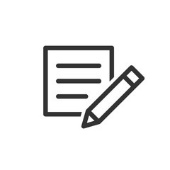 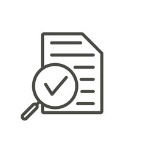 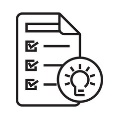 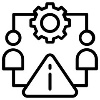 ТӘУЕКЕЛДЕРДІҢ ТЕҢГЕРІМДІЛІГІН САҚТАУ ЖӘНЕ ЖОБАЛАРДЫҢ САПАСЫН АРТТЫРУ
2
МЖӘ келісімшарты
іске асыру туралы есеп
іске асыру мониторингі / бағалау
жобаны іске асыру
Тәуекелдер мен проблемалар туындаған жағдайда уақтылы ден қою үшін МЖӘ жобаларын іске асыру бойынша есептерді ұсынудағы жеке серіктестердің міндеттемелерін белгілеу
Цифрландыруды енгізу арқылы МЖӘ жобаларын жоспарлау және іске асыру процесінде ашықтық пен айқындық қағидатын енгізу 
МЖӘ жобаларының монополияға қарсы заңнамаға сәйкестігін растау мақсатында БҚДА-мен міндетті келісуді енгізу
3
СЫБАЙЛАС ЖЕМҚОРЛЫҚҚА ҚАРСЫ БАҚЫЛАУДЫ КҮШЕЙТУ
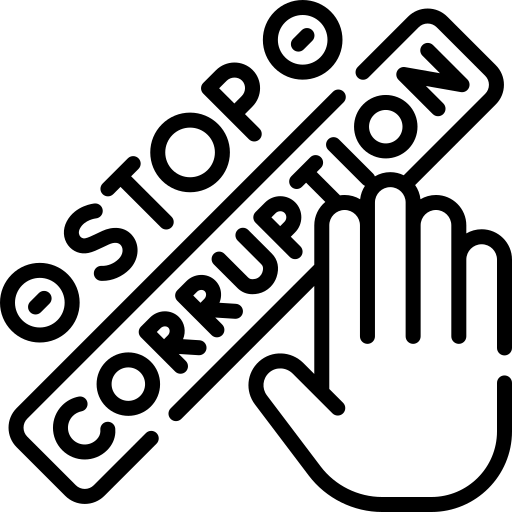 9
Блок 5 – Ведомстволардың басқа мемлекеттік органдарда бар ақпаратты талап етуіне және жинауына тыйым салу
Ақпаратты талап етуге және дербес жинауға тыйым салу енгізіледі:
Блок 6 – Креативті индустрияларды ынталандыру және дамыту
Заңнамалық тұрғыдан бекіту ұсынылады:
шығармашылық индустрияның ұғымы және негізгі принциптері;
креативті индустриялар субъектілерінің қызметін реттеудің тәсілдері мен критерилерін әзірлеу құзыреті.
Креативті индустриялар қызметінің түрлерін жіктеуге және санаттауға әдіснамалық тәсілдерді қалыптастыру
2025 ЖЫЛҒА ҚАРАЙ МЫНАДАЙ НЫСАНАЛЫ ИНДИКАТОРЛАРҒА ҚОЛ ЖЕТКІЗІЛЕТІН БОЛАДЫ
80 тыс. ед.
5%
до 4 %
Креативті индустрияларда жұмыспен қамтуды ұлғайту
10
Креативті индустриялардың ЖІӨ-дегі үлесі
Креативті индустриядағы шағын және орта кәсіпкерліктер саны
Блок 7 – Мемлекеттік қызметке кіру үшін кандидаттарды іріктеу рәсімін оңайлату
Тікелей тағайындау:
Мемлекет есебінен жоғары білім алған жоғары оқу орындары түлектерінің аудандық және ауылдық деңгейдегі төменгі лауазымдарына;
МҚІА-мен келісім бойынша жоғары GPA бар мемлекеттік тапсырыс шеңберінде Президент жанындағы білім беру ұйымдары түлектерін жергілікті органдарға(Нұр-Сұлтан қаласынан басқа).
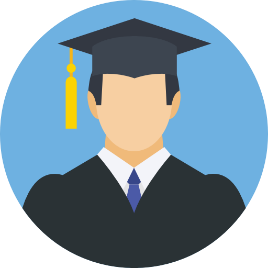 МҚІА-мен келісім бойынша "Б" корпусының жоғары лауазымдарына
«Б» корпусының лауазымдарына қойылатын біліктілік талаптарын МҚІА-мен келісу:
нақты кандидатқа қойылатын талаптардың үнемі өзгеруін болдырмауға мүмкіндік береді
Президент актісі деңгейінде мемлекеттік қызметке іріктеу кезеңдерін айқындау
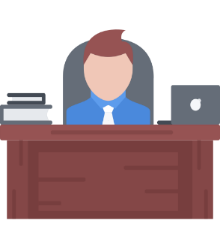 Қызметшілердің қызметіне тоқсан сайынғы бағалауды енгізу:
қатарынан бірнеше рет (саны Президенттің 2015 жылғы 29 желтоқсандағы № 152 Жарлығымен реттелетін болады) қанағаттанарлықсыз баға алған қызметшілерді лауазымында төмендету ұсынылады, бос лауазым болмаған жағдайда-аталған қызметшілер қызметтен шығарылуға жатады
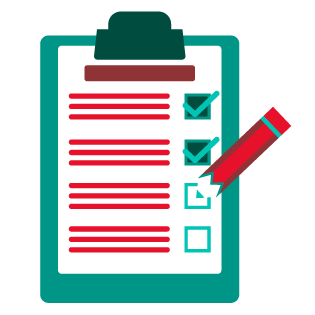 11
Блок 8 – Инвестициялар туралы келісімдер жасасу тетігін жетілдіру
Инвестициялар туралы келісім жасасудың ұсынылып отырған процесі:






Инвестициялық жобалардың инвестициялар туралы келісімдер үшін айқындалған қызметтің басым түрлерінің тізбесіне сәйкестігі туралы талап алып тасталады.
Инвестициялар туралы келісімдер жасасу бойынша ережелерді бекіту жөніндегі уәкілетті органның құзыреті енгізіледі 
Мемлекет тарапынан қолдау шаралары бойынша нақтылау
жеке тәртіппен қарсы міндеттемелерді белгілей отырып, қолданыстағы жеңілдіктер мен преференциялар беру
Қазақстан Республикасы ратификациялаған халықаралық шарттардан туындайтын ережелерге заңнама тұрақтылығының таралуын болдырмау
ОМО салалық қорытындысы
TASK FORCE
(KAZAKH INVEST)
жобаны тексеру
Инвестормен келіссөздер
Инвестордың өтініші
Инвест Штаб
келісімнің негізгі шарттарын қарау
KAZAKH INVEST, ОМО 
Келісім жобасын жасау
РБК
ҚРҮҚ
Инвестициялар туралы келісімге
қол қою
12
Блок 9 – Уәкілетті экономикалық операторлардың қызметіне қойылатын талаптарды қатаңдату
УЭО тізіліміне енгізу бойынша:
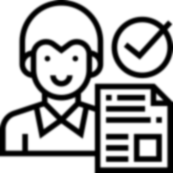 УЭО куәлігінің қолданылуын тоқтата тұру:
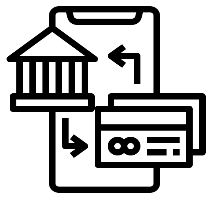 УЭО тізілімінен алып тастау бойынша:
Тізілімнен шығару үшін негіз болып табылатын ҚР ҚК және ҚР ӘҚБтК баптарының тізбесін кеңейту (УЭО куәлігін Тізілімге енгізу және тоқтата тұру кезіндегі ұқсас тәсіл)
кедендік тексеру аяқталғаннан кейін ғана УЭО тізілімінен шығару(жауапкершіліктен кету және кедендік баждар мен салықтарды төлеуден жалтару мүмкіндігін болдырмау мақсатында)
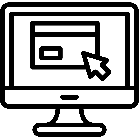 13
Блок 10 – Электр энергетикасы саласын дамыту
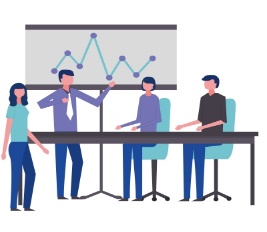 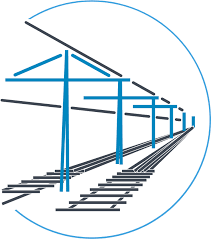 Реттеліп көрсетілетін қызметтерді ұсыну кезінде технологиялық циклде пайдаланылатын желілер мен мүлікті (объектілерді) теңгерімге және (немесе) сенімгерлік басқаруға алған жағдайда тарифтің қолданылу мерзімі өткенге дейін оны өзгерту 


Цифрландыру арқылы тариф белгілеу процесінің ашықтығын арттыру;





Тұтынушыға (контрагентке)дейінгі нақты ұзындығы бойынша бәсекелес кірме жол болмаған кезде кірме жолдар қызметтерін көрсеткені үшін төлемақы алу;




Табиғи монополиялар субъектілерінің халықаралық қаржы ұйымдарының, Қазақстанның Даму банкінің және екінші деңгейдегі банктердің займдарын тарту жөніндегі кредиттік келісімдерді уәкілетті органмен келісу міндетін белгілеу.
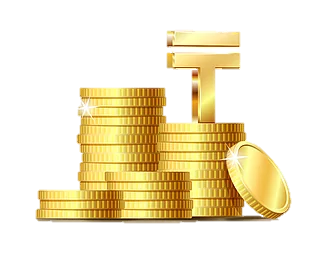 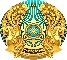 «Табиғи монополиялар туралы» Қазақстан Республикасының Заңы
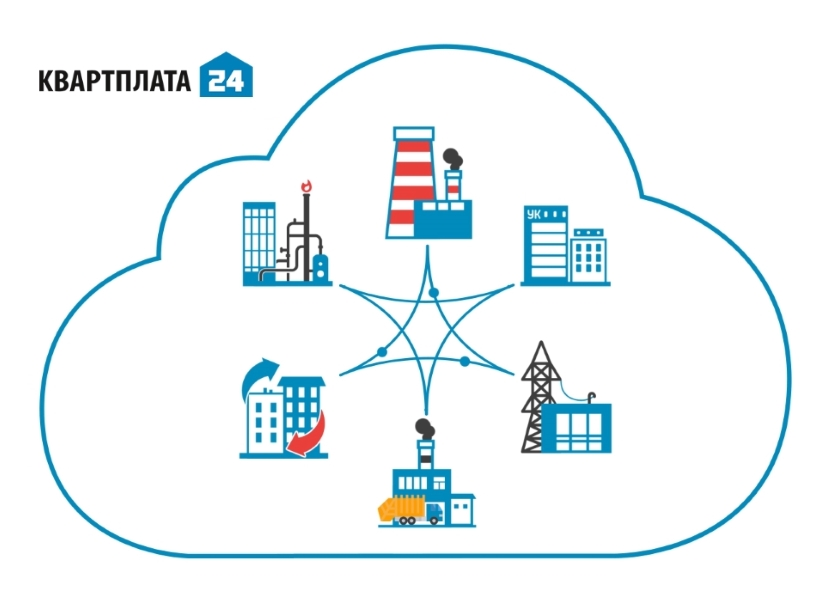 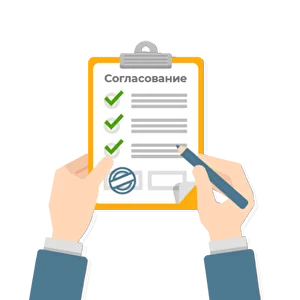 14
Блок 11 – Жанар-жағармай материалдарын өндіру және тарату жүйесін реформалау
МҰНАЙ
МҰНАЙ ӨНІМДЕРІ
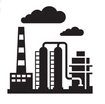 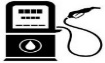 Өнімді емес делдалдар
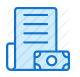 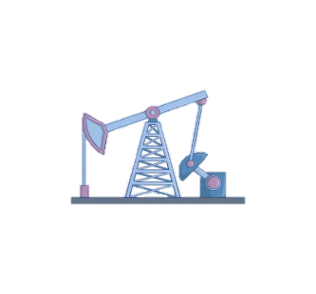 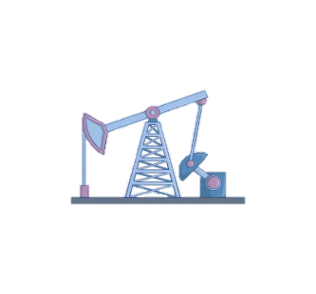 Мұнай базалары
РЕСУРС ҰСТАУШЫ :
АЖҚС/
БӨЛШЕК ТҰТЫНУШЫЛАР
РЕСУРС ҰСТАУШЫ:
МӨЗ :
процессинг
жер қойнауын пайдаланушы/
мұнай жеткізуші
жер қойнауын пайдаланушы/
мұнай жеткізуші
Өнімсіз делдалдарды алып тастау (көтерме жеткізушілерге қойылатын талаптарды қатаңдату)
Импортты, бірыңғай операторды және авиакеросин айналымын қоспағанда, меншік құқығында мұнай базалары бар тұлғалар ғана көтерме жеткізушілер ретінде әрекет етеді.
15
Блок 12 – Тауарлық газдың жаңа тұтынушыларын анықтау
Заң жобасында тауарлық газдың жаңа тұтынушылар анықталды:
ірі коммерциялық тұтынушы;
сандық майнингті жүзеге асыратын тұлғалар.

Жаңа тұтынушыларды анықтауға байланысты заң жобасы ұсынылады :
ірі коммерциялық тұтынушылар мен сандық майнингті жүзеге асыратын тұлғалар ұғымын бекіту;
көрсетілген санаттар тауарлық газды пайдаланған кезде бөлектеп есепке алуды жүргізу;
көрсетілген санаттар үшін тауарлық газды ішкі нарықта өткізудің шекті бағаларын бекіту.
Сұйытылған мұнай газын бөлу жөніндегі заңнаманы уақытша мемлекеттік реттеуге сәйкес келтіру
	 сұйытылған мұнай газын ЭСА-дан тыс көтерме және бөлшек саудада өткізу субъектілерінің тізімін кеңейту;
	 биржаларда сұйытылған мұнай газы сауда-саттығының мерзімдерін ауыстыру.
16
Блок 13 – Сыртқы сауда қызметін кедендік-тарифтік және тарифтік емес реттеуді жетілдіру
Кедендік-тарифтік және тарифтік емес реттеу шараларын қабылдау мерзімдерін қысқарту
шешімдер қабылдаудың жеделдігі мақсатында сыртқы сауда қызметін кедендік-тарифтік және тарифтік емес реттеу шараларын енгізу кезінде РӘТ жүргізу туралы талапты алып тастау;
«Рұқсаттар және хабарламалар туралы» Заңның 37-бабына сәйкес тауарлардың жекелеген түрлерінің экспортына немесе импортына рұқсат беру тәртібін белгілейтін НҚА енгізу мерзімін қысқарту;
экономикалық жағдайға жедел ден қоюға бағытталған кедендік-тарифтік және тарифтік емес реттеу шараларын қабылдау шеңберінде НҚА жобаларын әзірлеу кезінде сараптамалық қорытынды алу жөніндегі талапты алып тастау;
егер актілердің өздерінде өзге мерзімдер көрсетілмесе, алғашқы ресми жарияланған күнінен кейін күнтізбелік 10 күн өткен соң НҚА-ны (тыйым салулар, сандық шектеулер) қолданысқа енгізу мүмкіндігі көзделеді.
Кедендік-тарифтік және тарифтік емес реттеу шараларын қолдану шеңберінде Үкімет пен мемлекеттік органдардың құзыреті кеңейтіледі

тауарлардың жекелеген түрлеріне қатысты кедендік-тарифтік реттеу шараларын қолдану мақсатында тауарлардың нысаналы мақсатын растауды беру бойынша мемлекеттік органдарға құзырет беру;
тарифтік емес реттеу шаралары енгізілетін тауарлардың жекелеген түрлерін айқындау бойынша МО құзыретін беру.
17
Блок 14 – Әлеуметтік маңызы бар азық-түлік тауарларына бағаның негізсіз өсуіне жол бермеу мақсатында сауда базарларының қызметін реттеу тетігін жетілдіру
Кейбір өкілеттіктерді Сауда және интеграция министрлігіне беру
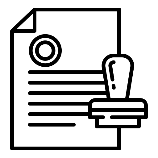 Сауда және интеграция министрлігіне:
Мемлекеттік органдардан:
Қазақстан Республикасының Сауда қызметін реттеу туралы заңнамасында белгіленген ӘМАТ-қа рұқсат етілген шекті бөлшек сауда бағалары мөлшерінің, ӘМАТ-қа сауда үстемесінің мөлшерінің, сыйақы мөлшерінің сақталуын мемлекеттік бақылау;
әлеуметтік маңызы бар азық-түлік тауарлары бағаларына мониторинг жүргізу
Қазақстан Республикасы Ауыл шаруашылығы министрлігі
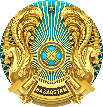 Жергілікті атқарушы органдар
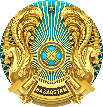 ОМО мен ЖАО-ның кейбір функцияларын Министрлікке қайта бөлу бағаларға бірыңғай мониторинг пен бақылауды және ӘМАТ-қа бағалардың өсуін тежеуді қамтамасыз етуге мүмкіндік береді
Сауда базарларының қызметін тәртіпке келтіру мақсатында Сауда және интеграция министрлігіне мынадай құзыреттер беріледі
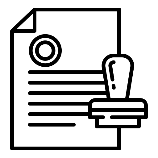 Сауда қызметін реттеу туралы заңнаманың сақталуын мемлекеттік бақылау;
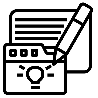 Ақпараттық жүйеде тіркеу қағидаларын бекіту;
Нарықтардың мамандануын айқындау қағидаларын бекіту туралы;
Сауда объектілерінің санын реттеу мақсатында халықты сауда алаңымен қамтамасыз етудің ең төменгі нормативтерін айқындау қағидалары мен әдісін бекіту.
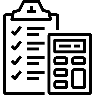 18